KVANTOVÉ FÁZOVÉ PŘECHODY V EXCITOVANÝCH SPEKTRECH
Pavel Stránský
Ústav částicové a jaderné fyziky
www.pavelstransky.cz
1.	Kvantový fázový přechod
2.	Projevy excitovaných fázových přechodů
	- hustota hladin a její derivace, (tok hladin)
3.	Modely a aplikace
	- CUSP, Creagh-Whelanův potenciál, 3 vázané systémy CUSP
Publikace:
P. Cejnar, P. Stránský, Physical Review E 78, 031130 (2008)
P. Stránský, M. Macek, P. Cejnar, Annals of Physics 345, 73 (2014)
P. Stránský, M. Macek, A. Leviatan, P. Cejnar, Annals of Physics 356, 57 (2015)
P. Stránský, P. Cejnar, v přípravě
M. Macek, P. Stránský, P. Cejnar, A. Leviatan, v přípravě
26. květen 2015
Seminář UNCE
1.	Kvantové fázové přechody
Co je kvantový fázový přechod?
- neanalytická změna vlastností základního stavu systému při změně vnějšího parametru za teploty absolutní nuly
schematický příklad
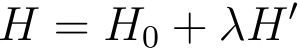 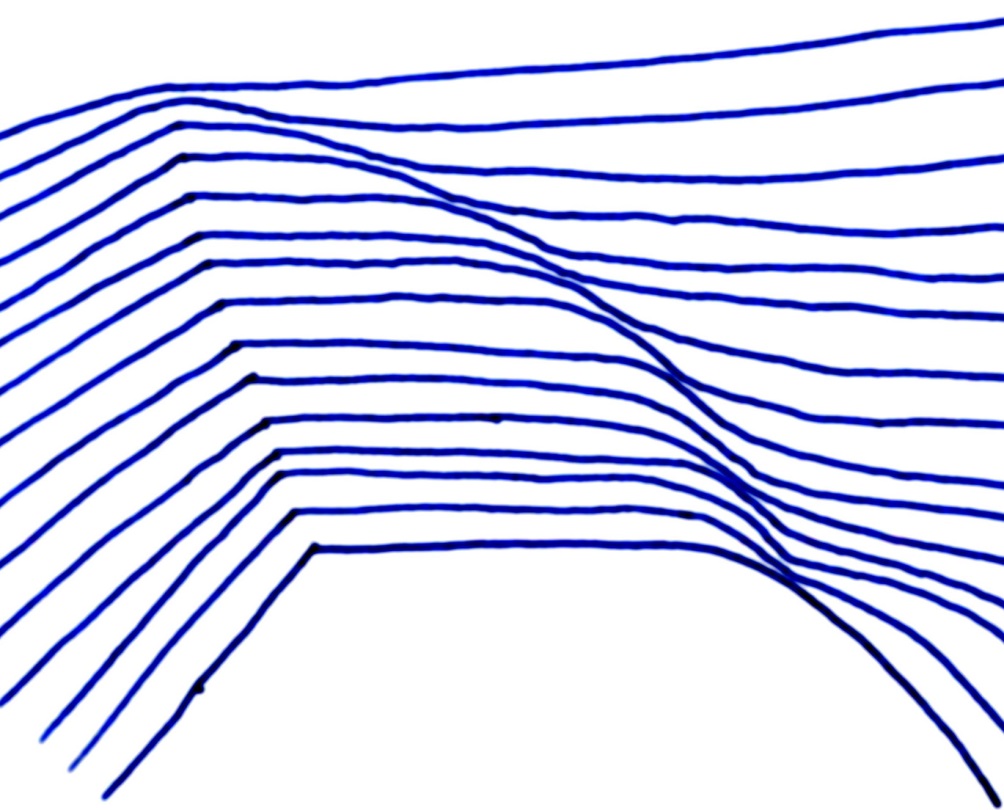 Ei
kvantové spektrum
neanalytičnost pouze
v limitě nekonečné velikosti
kvantový FP 
2. řádu (spojitý)
Kvantový FP 1. řádu
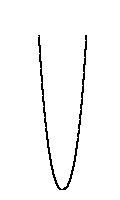 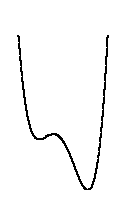 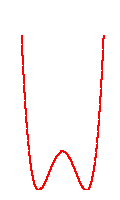 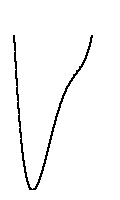 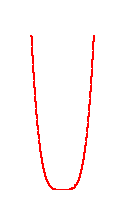 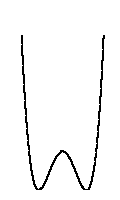 parametr uspořádání: 
energie základního stavu E0
tvary potentiálu
l
řídící parametr
A co je excitovaný kvantový fázový přechod?
- rozšíření konceptu kvantového fázového přechodu do vzbuzené části spektra
schematický příklad
neanalytičnost hustoty hladin r (E)
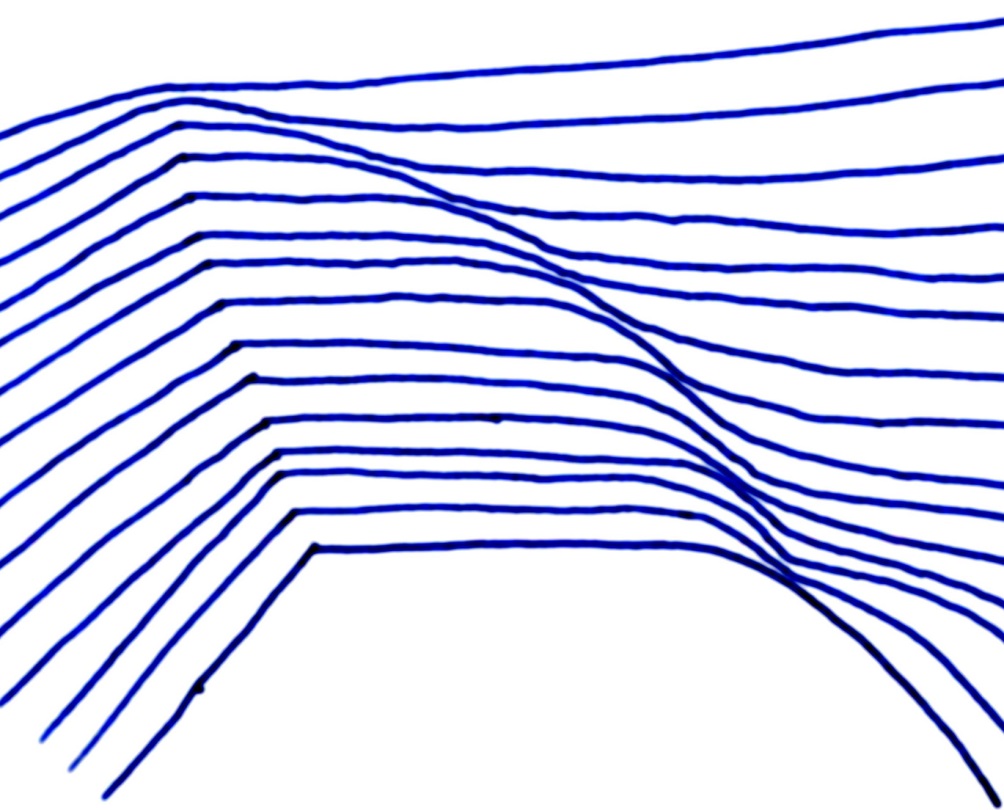 Ei
neanalytičnost toku hladin f (l)
hranice kritické oblasti v rovině l x E
l
- klíčová je dimensionalita systému
- neanalytičnost souvisí s topologickými změnami fázového prostoru při změně řídícího parametru a energie
[Speaker Notes: Universal to two-level bosonic and fermionic models with pairing interaction (Caprio)]
3.	Projevy fázových přechodů
Hustota hladin
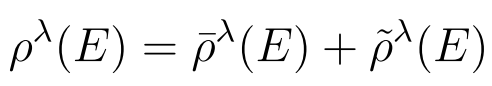 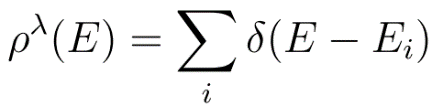 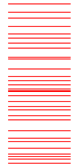 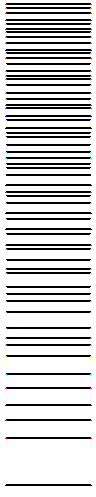 hladká část
oscilující část
Gutzwillerova formule
(součet všech klasických periodických trajektorií a jejich opakování)
směr energie
- dána zhlazením kvantového energetického spektra (v limitě nekonečné velikosti systému            )
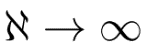 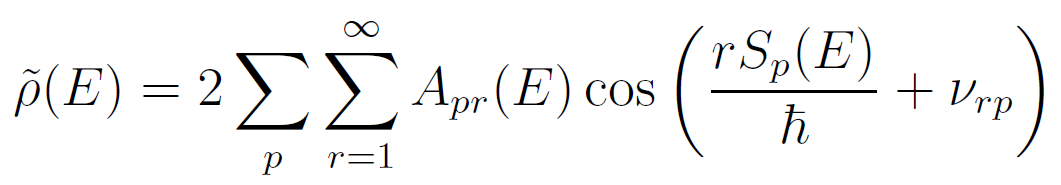 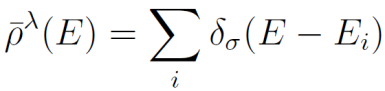 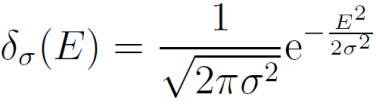 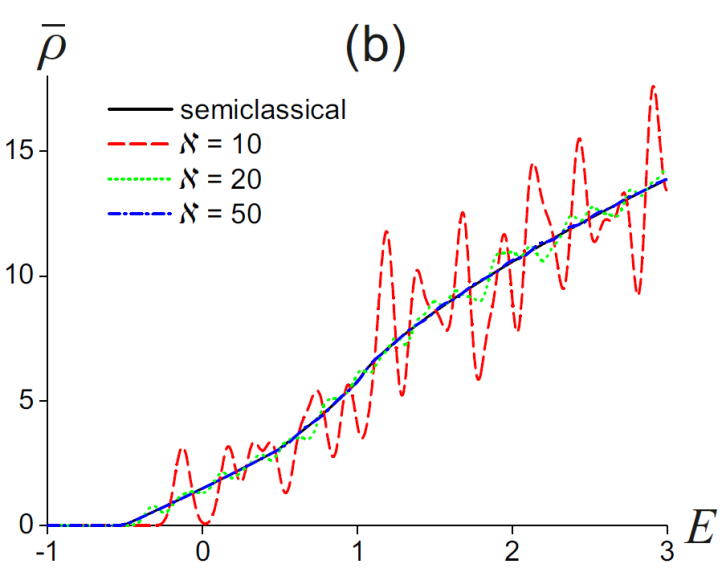 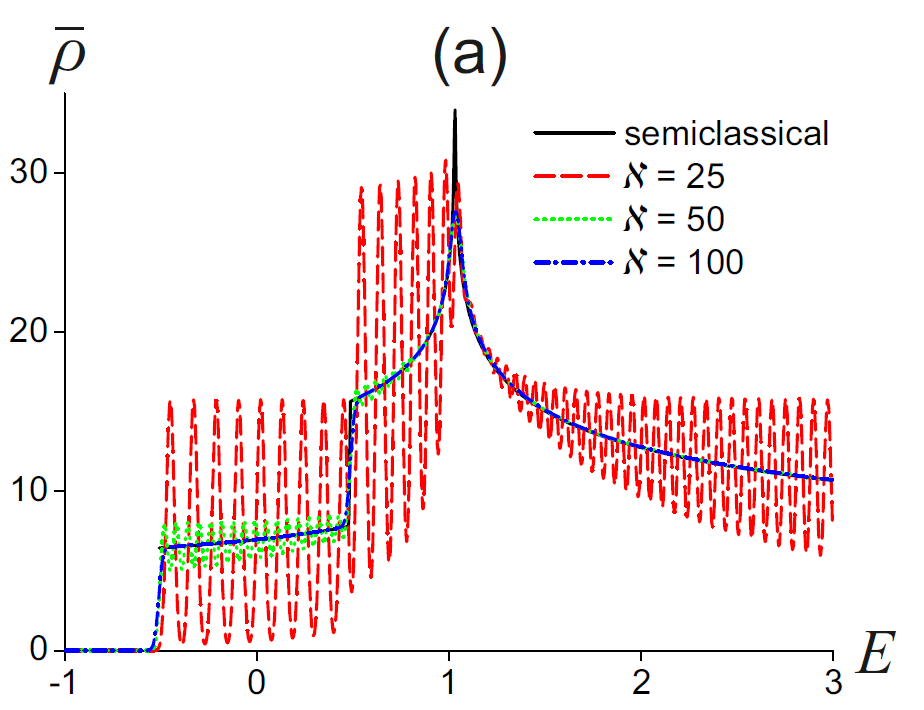 Hustota hladin
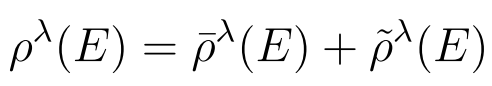 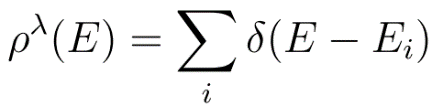 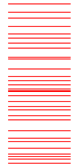 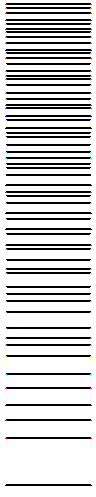 hladká část
oscilující část
... nebo semiklasicky velikostí energetické nadplochy klasického fázového prostoru
Gutzwillerova formule
(součet všech klasických periodických trajektorií a jejich opakování)
směr energie
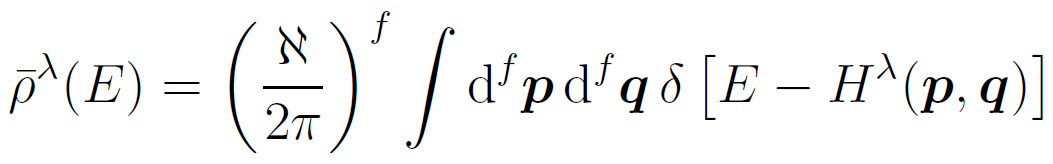 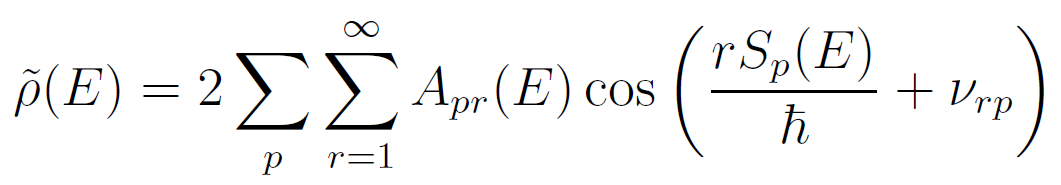 Hustota hladin
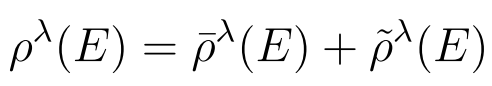 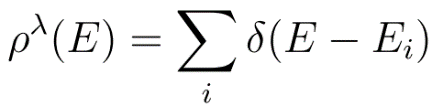 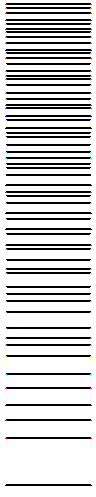 hladká část
... nebo semiklasicky velikostí energetické nadplochy klasického fázového prostoru
směr energie
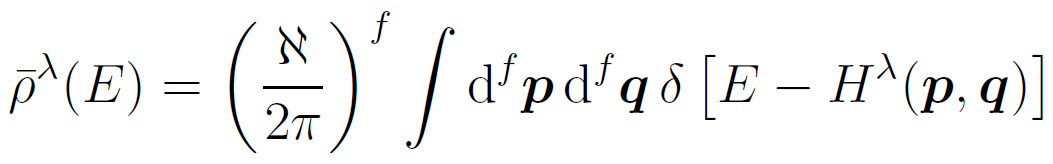 Morseho lemma
máme:
tvrzení:
V okolí w lze nalézt souřadnou soustavu, ve které bude funkce ve všech směrech lokálně kvadratická
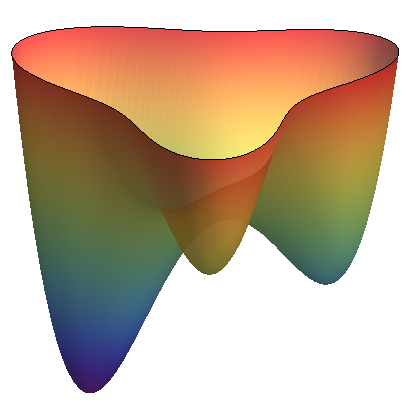 funkci
nedegenerovaný stacionární bod w (                  )
na 2f-rozměrné varietě (Hamiltonián)
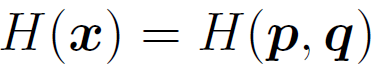 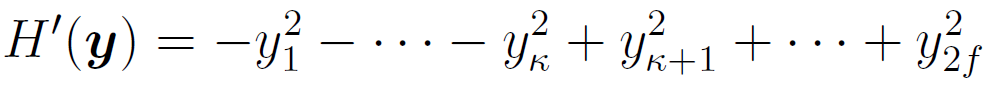 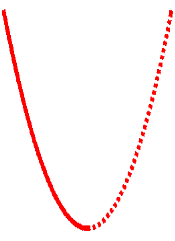 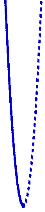 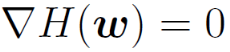 index stacionárního bodu
E
použití k výpočtu integrálu:
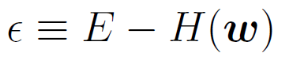 e
příspěvek k hustotě hladin z okolí stacionárního bodu w
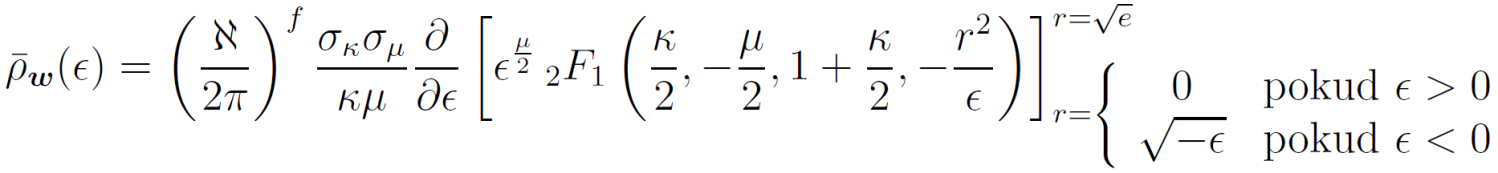 y2
x2
y1
x1
Neanalytičnost hladké části hustoty hladin
Co se děje v okolí stacionárního bodu e = 0?
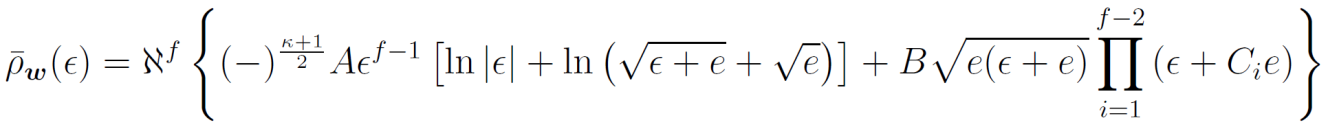 1. k liché
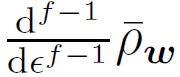 - logaritmická divergence f-1 derivace
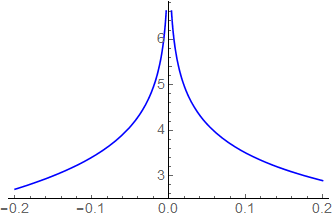 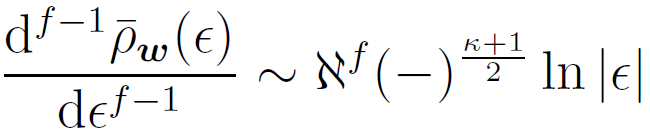 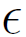 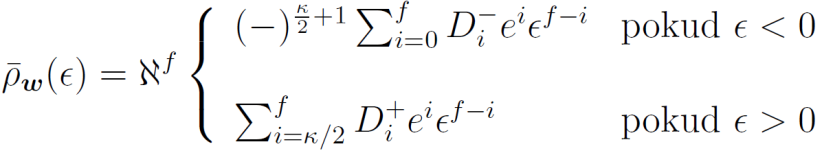 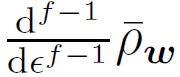 2. k sudé
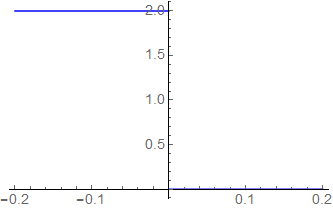 - skok v f-1 derivaci
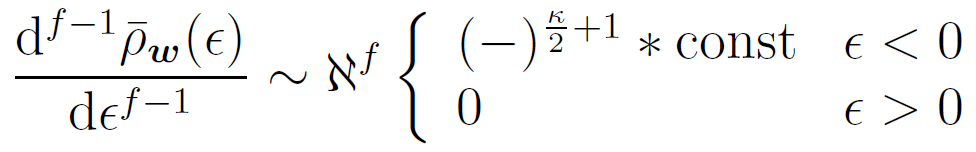 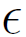 Plošší stacionární body
(když nelze použít Morseho lemma)
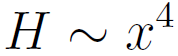 - speciální případ separabilního Hamiltoniánu
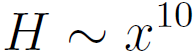 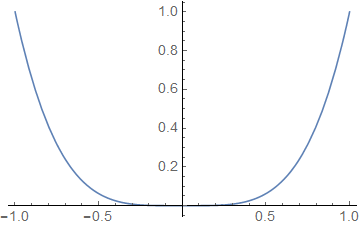 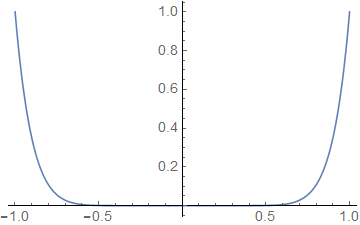 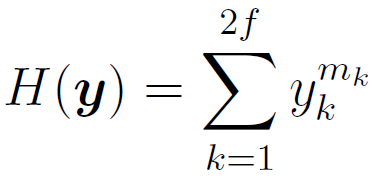 (funkce je analytická pouze pro mk celočíselné sudé)
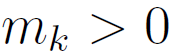 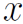 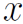 E
E
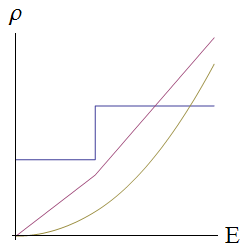 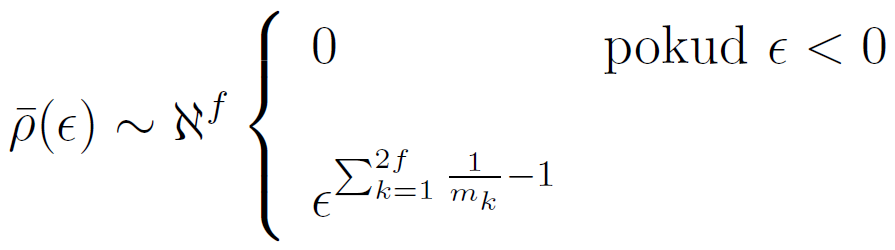 f = 1
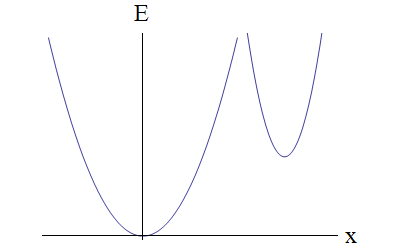 f = 3
f = 2
r
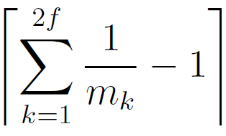 - funkce má nespojitost v                  - té derivaci
- kvadratické minimum, nespojitost v f-1 derivaci
- v souladu s výsledkem pomocí Morseho lemmatu
Příklad 1:
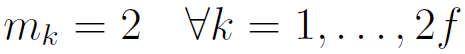 Příklad 2:
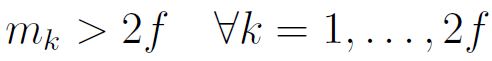 - nespojitost samotné hustoty hladin
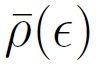 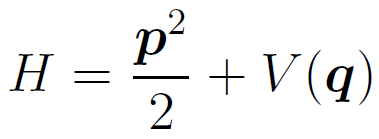 Příklad 3:
- standardní kinetický člen, separované souřadnice a hybnosti
- i při maximálně plochém potenciálu                 je nespojitost
 až v            derivaci hustoty hladin
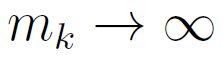 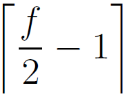 Plošší stacionární body
(když nelze použít Morseho lemma)
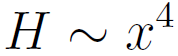 - speciální případ separabilního Hamiltoniánu
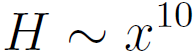 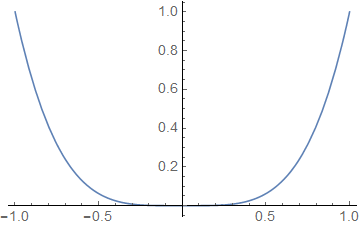 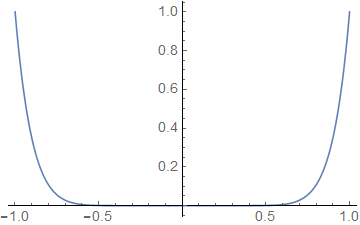 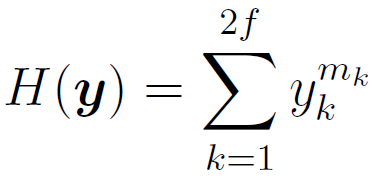 (funkce je analytická pouze pro mk celočíselné sudé)
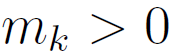 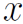 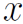 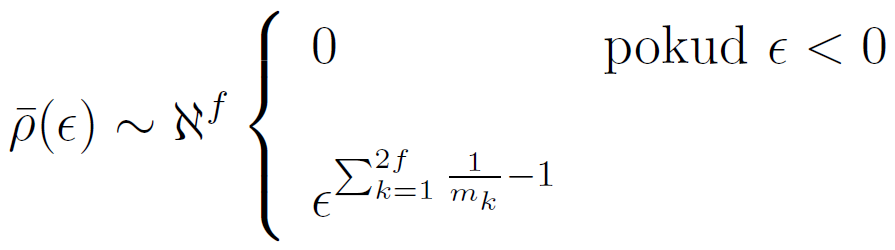 Charakter neanalytičnosti silně závisí na dimenzionalitě systému. 

Čím je počet stupňů volnosti vyšší, tím je hustota hladin hladší.

Zhlazování hustoty hladin lze zamezit jen „zplošťováním“ stacionárních bodů.
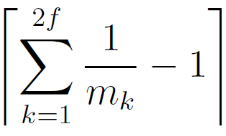 - funkce má nespojitost v                  - té derivaci
- kvadratické minimum, nespojitost v f-1 derivaci
- v souladu s výsledkem pomocí Morseho lemmatu
Příklad 1:
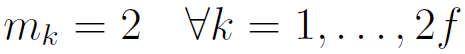 Příklad 2:
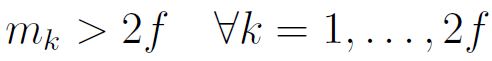 - nespojitost samotné hustoty hladin
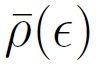 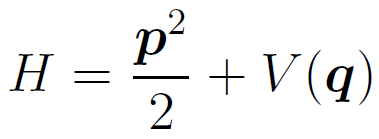 Příklad 3:
- standardní kinetický člen, separované souřadnice a hybnosti
- i při maximálně plochém potenciálu                 je nespojitost
 až v            derivaci hustoty hladin
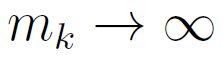 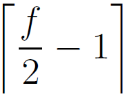 Rychlost toku spektra
směr řídícího parametru
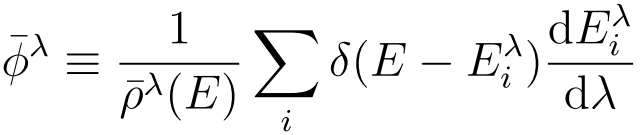 - role rychlosti
Rovnice kontinuity
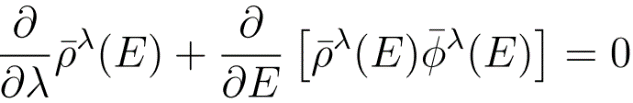 (spojuje hustotu hladin a její singularity s rychlostí toku)
vážený průměr střední hodnoty poruchy
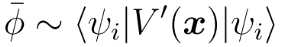 Rychlost toku lze určit
integrováním rovnice kontinuity:
použitím Hellmann-Feynmanovy formule pro vlnové funkce:
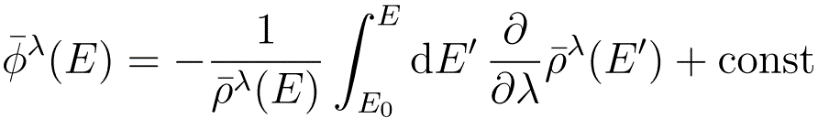 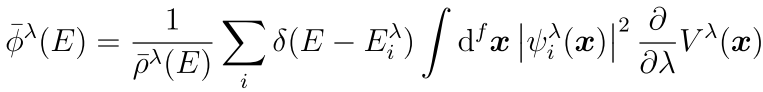 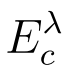 Neanalytičnost rychlosti toku na kritické hranici
- nespojitá j-tá derivace hustoty hladin se projeví singulárním chováním j-té derivace rychlosti toku
2. Modely
Studované Hamiltoniány obecně
standardní kinetický člen kvadratický v hybnostech
hybnosti a souřadnice se nemíchají
Potenciál V analytický
systém je vázaný (diskrétní spektrum)
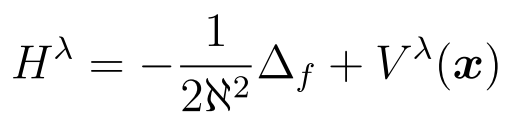 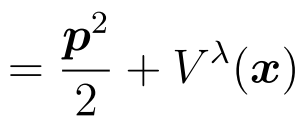 f=1: CUSP potenciál
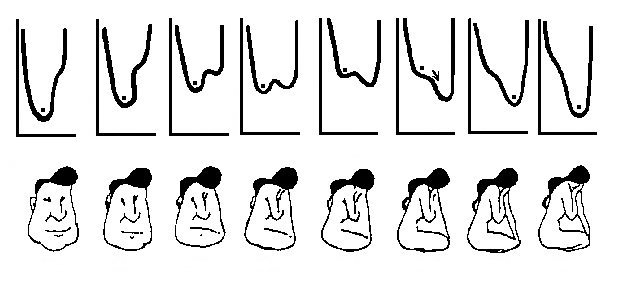 (teorie katastrof)
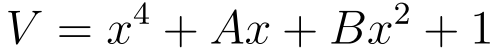 Dynamika kvantových stavů
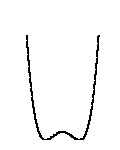 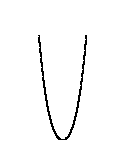 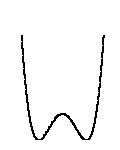 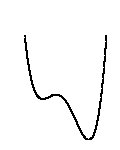 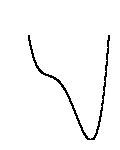 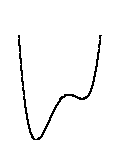 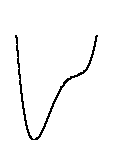 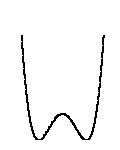 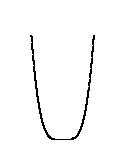 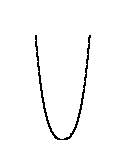 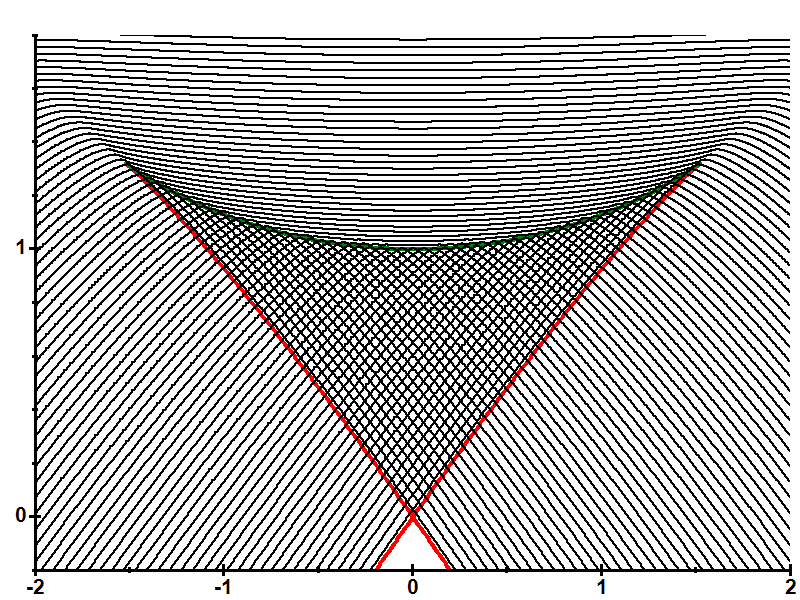 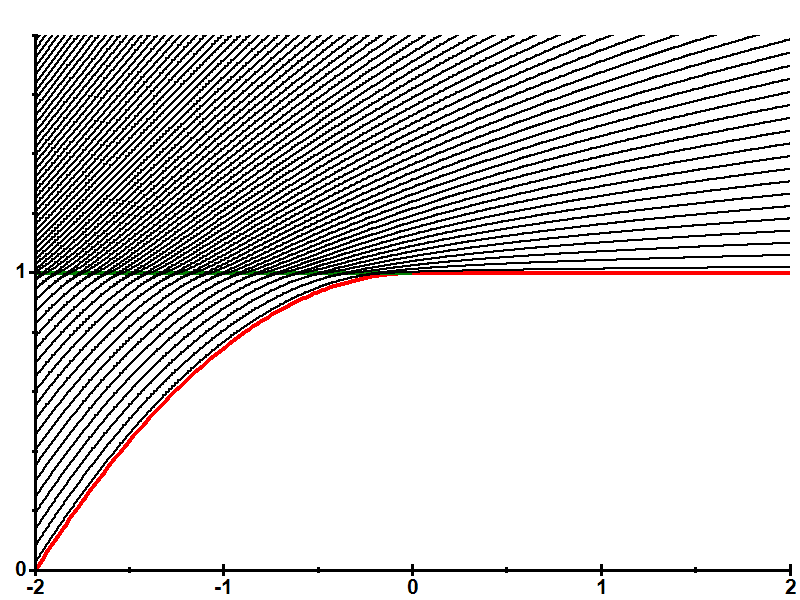 E
E
kvantový FP 2. řádu
kvantový FP 1. řádu
spinodální body
oblast fázové koexistence
výpočet pro
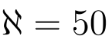 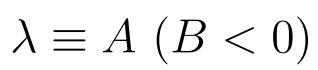 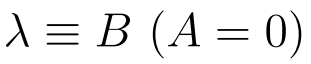 Tvar potenciálu
R. Gilmore, Catastrophe Theory for Scientists and Engineers, Wiley, NY, 1981
P. Cejnar, P. Stránský, Phys. Rev. E 78, 031130 (2008)
[Speaker Notes: Udělat video z děvčice]
f=2: Creaghův-Whelanův potenciál
podmínky pro vázaný systém:
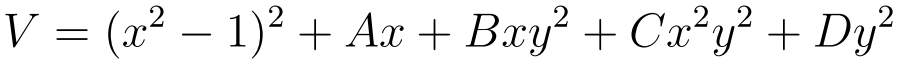 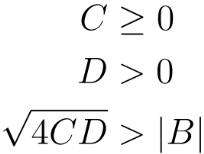 dvoujámový systém pro
profil potenciálu na ose y = 0 stejný jako pro CUSP a nezávisí na B, C, D
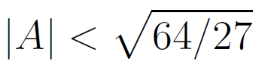 B=0 - symetrický při záměně
A = 2
A = 1
A = -1
A = -2
A = 0
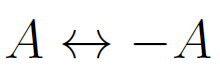 D=C=2
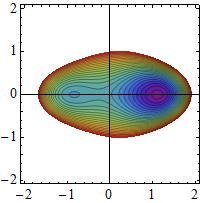 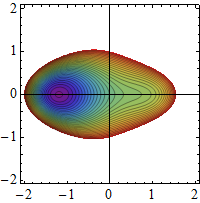 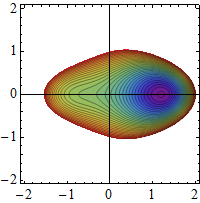 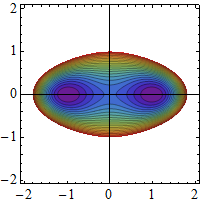 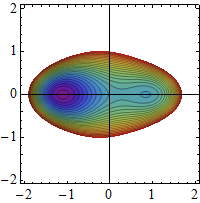 y
C stlačuje potenciál ve směru y
Fázová struktura stejná jako pro CUSP
Kvantový fázový přechod 1. řádu v základním stavu
	řídící parametr
D=C=20
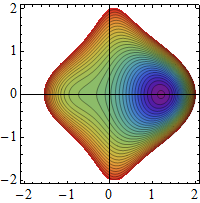 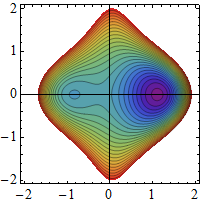 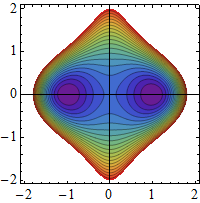 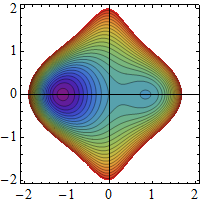 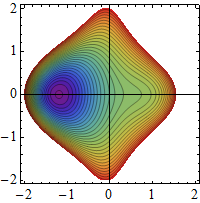 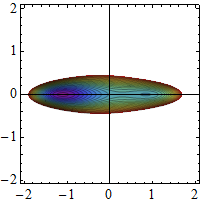 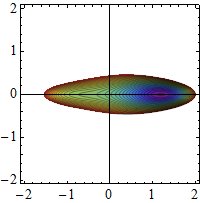 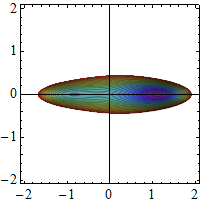 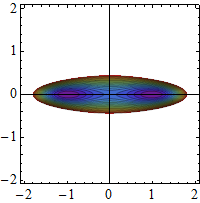 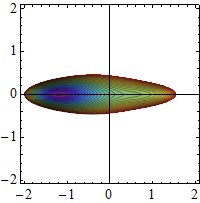 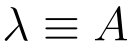 D stlačuje potenciál podél osy y
y
y
C=3,D=1
B rozšiřuje jednu jámu a splošťuje druhou
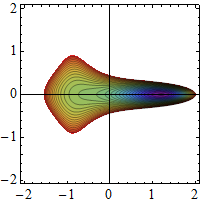 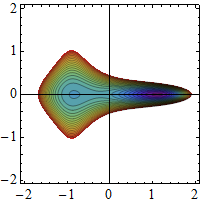 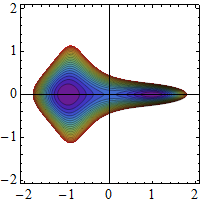 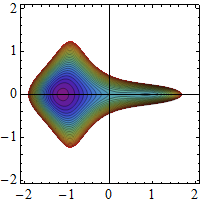 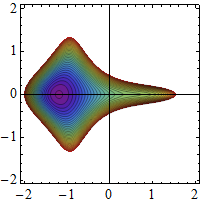 y
B=36
D=C=20
S.C. Creagh, N.D. Whelan, Phys. Rev. Lett. 77, 4975 (1996); Phys. Rev. Lett. 82, 5237 (1999)
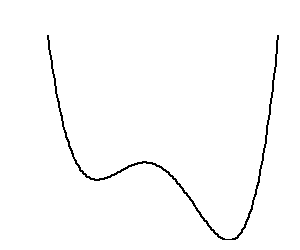 Hustota hladin
Creagh-Whelanův potenciál (f = 2)
CUSP potenciál (f = 1)
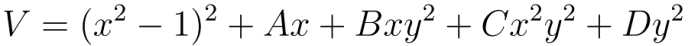 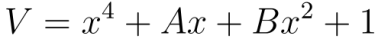 B = 30, C=D=20
E
B = -2
derivace
hustota hladin
E
E
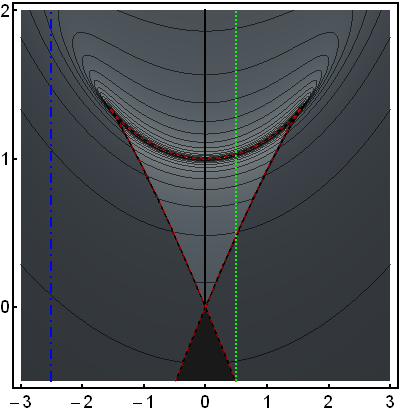 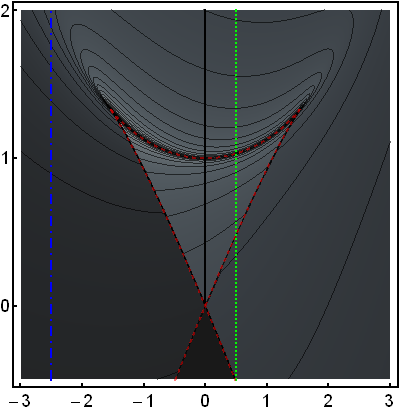 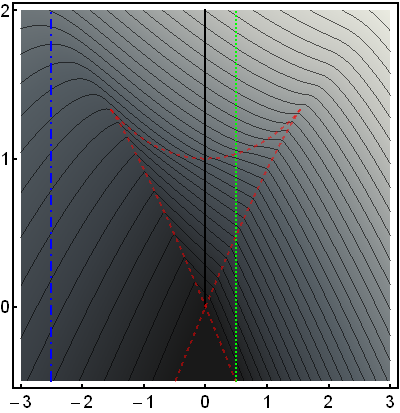 A
A
A
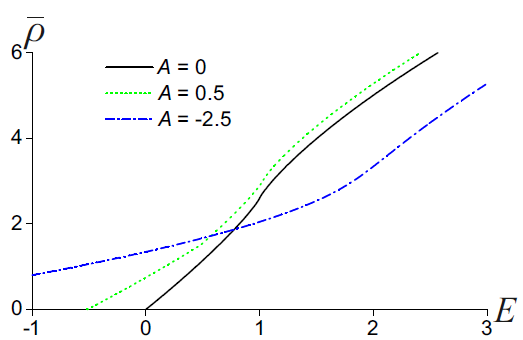 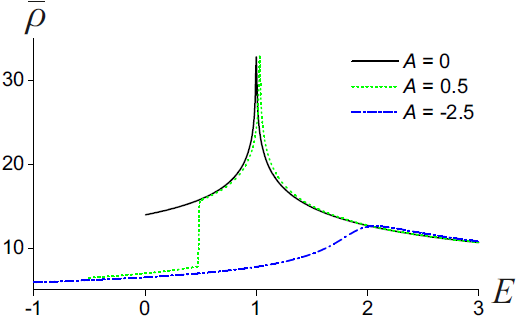 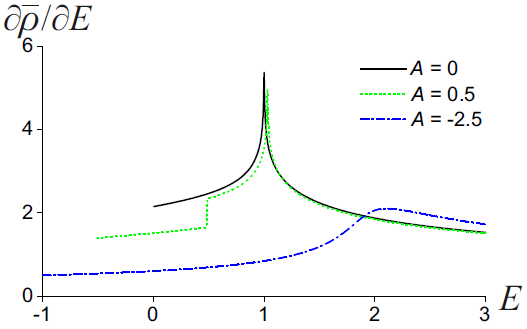 Rychlost toku v CUSP systému
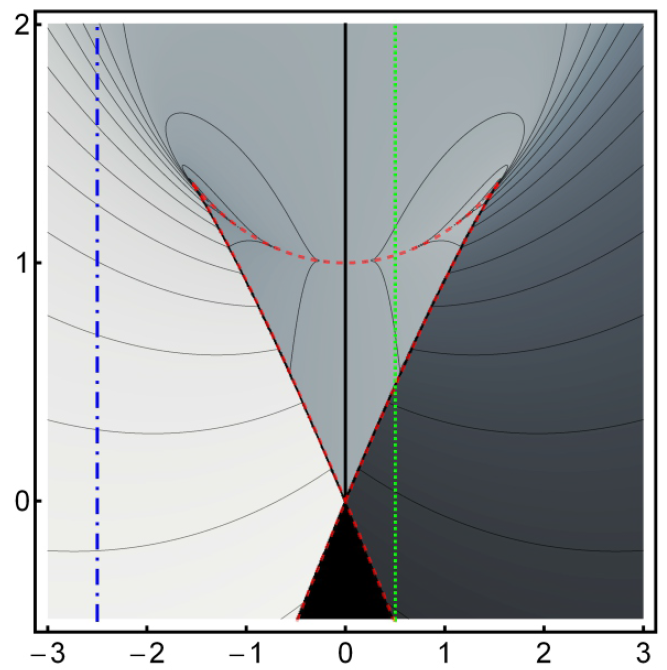 vymizí díky symetrii potenciálu
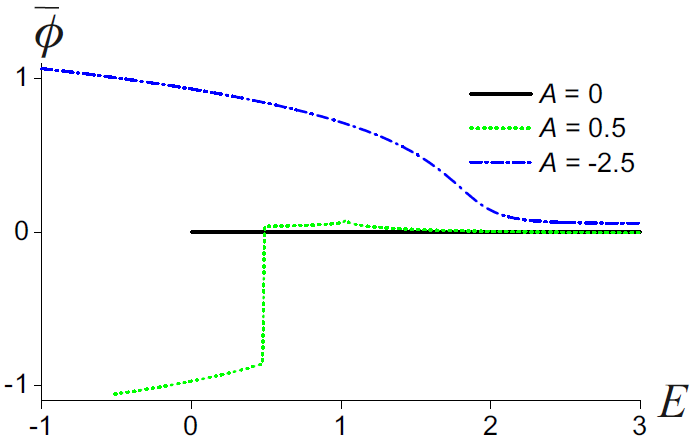 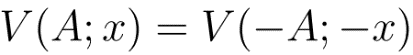 přibližně 0
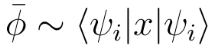 pozitivní (hladiny rostou)
negativní
(hladiny klesají)
Obě minima dostupná – vlnová funkce je směs stavů lokalizovaných okolo
             a
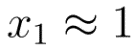 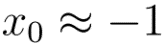 Hellmann-Feynmanova formule:
Vlnová funkce sinlulárně lokalizovaná v bodě lokálního maxima
Vlnová funkce lokalizovaná v okolí globálního minima
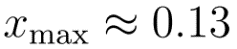 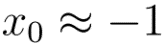 Rychlost toku v Creagh-Whelanově systému
rychost toku
energetická derivace
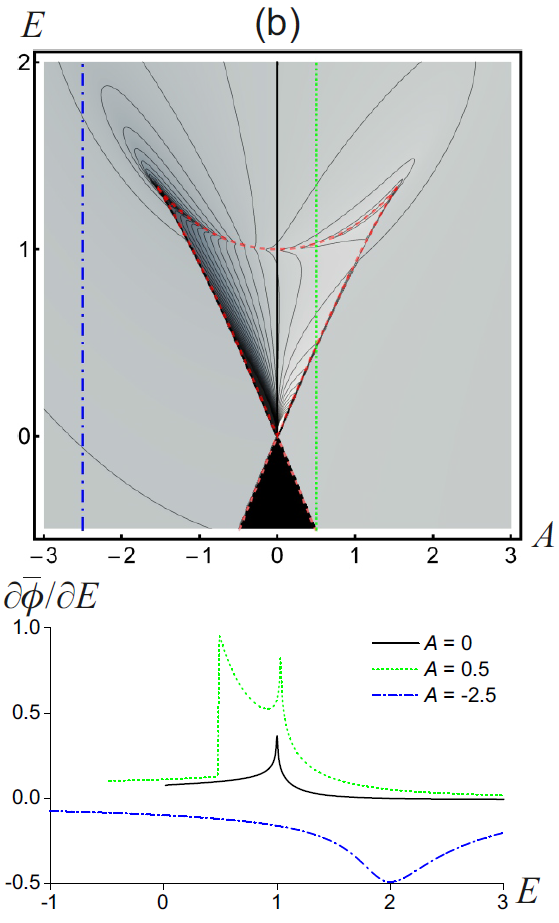 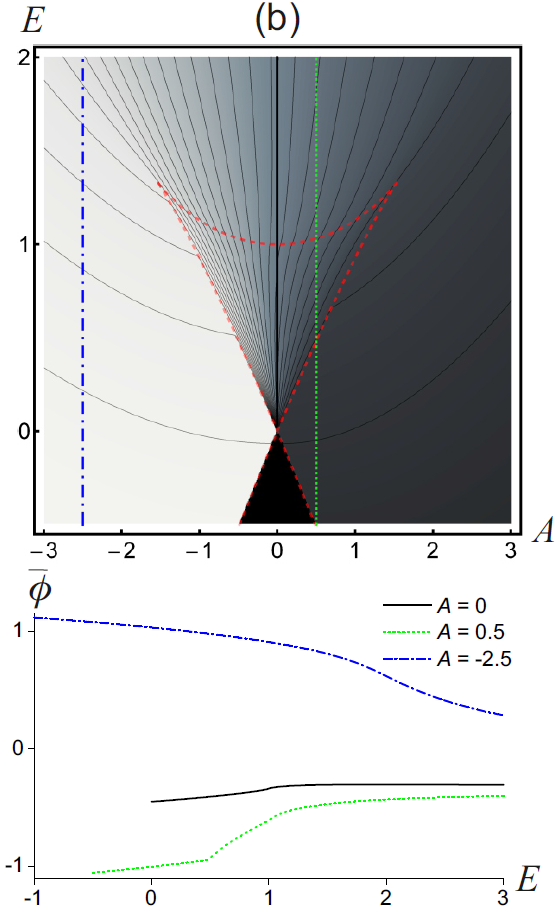 Systém s f=2 se snáze studuje, když se díváme na derivace
Singularity rychlosti toku jsou stejného typu jako u hustoty hladin
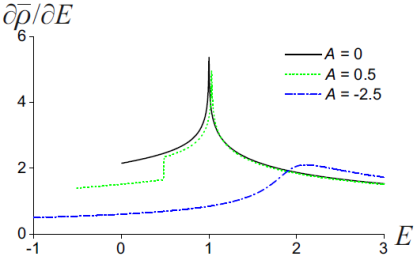 f=3: 3 separované CUSP systémy
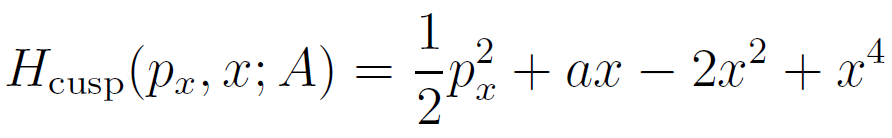 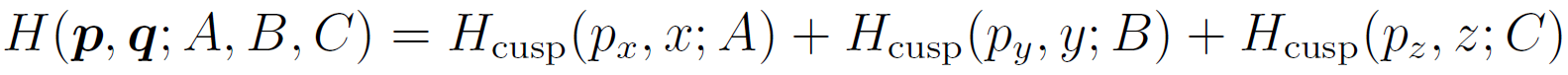 - speciální volba parametrů
A = 0.25
B = 0.5
C = 0.75
27 stacinárních bodů:
(singularity ve 2. derivaci hustoty hladin)
8 minim (kladný skok)
12 sedlových bodů k=1
(kladná logaritmická divergence)
6 sedlových bodů k=2
(záporný skok)
1 lokální maximum
(záporná logaritmická divergence)
f=3: 3 separované CUSP systémy
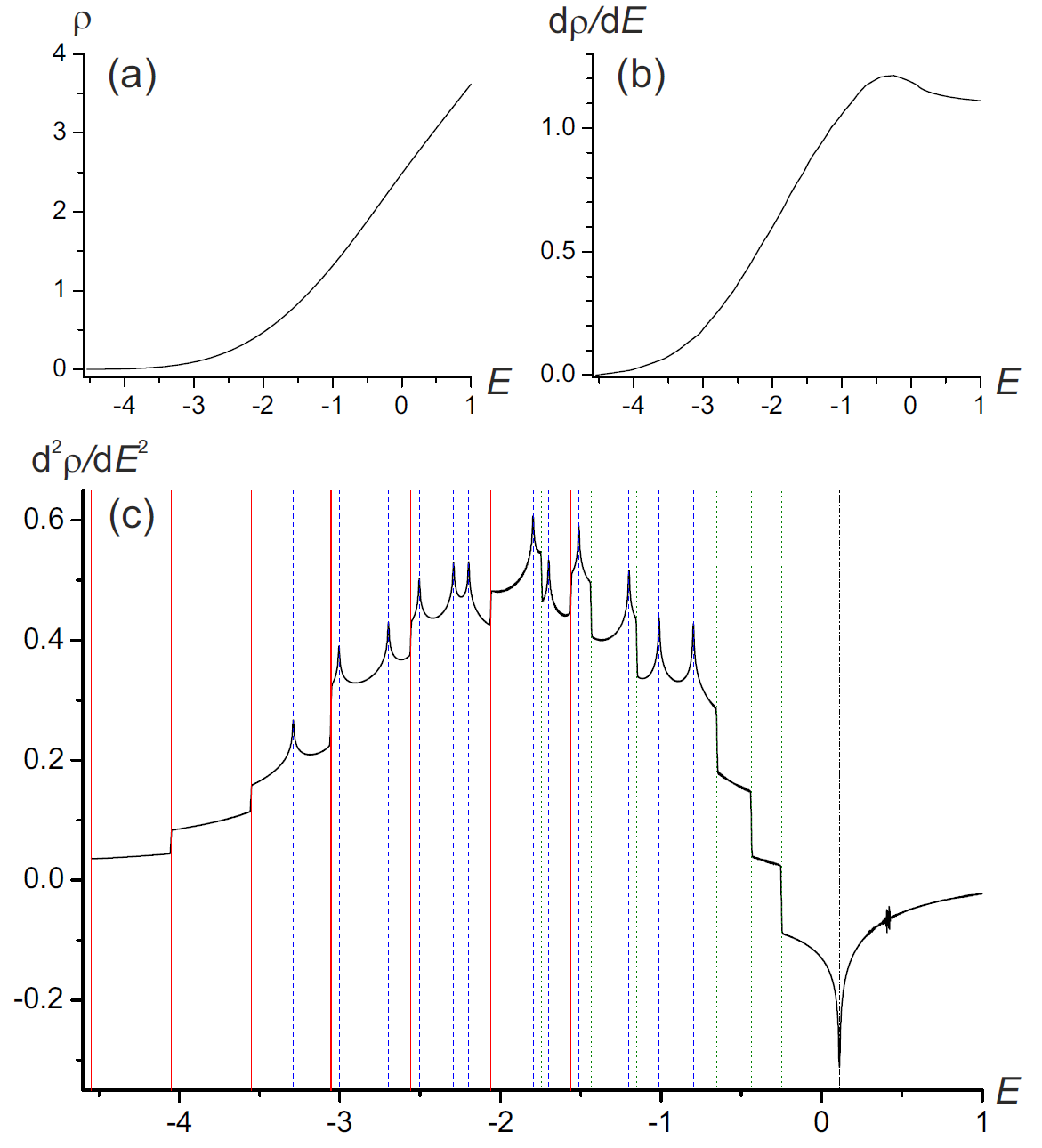 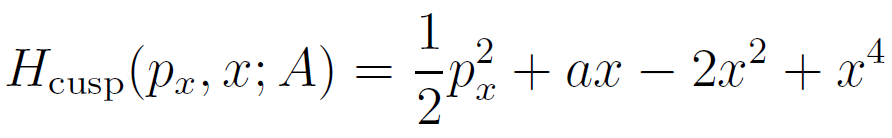 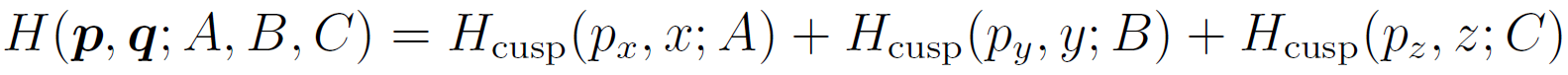 - speciální volba parametrů
A = 0.25
B = 0.5
C = 0.75
27 stacinárních bodů:
(singularity ve 2. derivaci hustoty hladin)
8 minim (kladný skok)
12 sedlových bodů k=1
(kladná logaritmická divergence)
6 sedlových bodů k=2
(záporný skok)
1 lokální maximum
(záporná logaritmická divergence)
Závěr
ESQPT mají původ v klasických stacionárních bodech potenciálu
	(lokální minima, maxima and sedlové body)
ESQPT se projevují jako singularity v hladké části hustoty hladin (směr energie) a v rychlosti toku (směr řídící parametr)
Neanalytičnost se odsouvá k vyšším derivacím s roustoucím počtem stupňů volnosti f
Co se do semináře nevešlo
Efekty konečné velikosti, kritické trojúhelníky, jejich vztah k chaosu
Termodynamické důsledky ESQPT
ESQPT v algebraických modelech
Závěr
ESQPT mají původ v klasických stacionárních bodech potenciálu
	(lokální minima, maxima and sedlové body)
ESQPT se projevují jako singularity v hladké části hustoty hladin (směr energie) a v rychlosti toku (směr řídící parametr)
Neanalytičnost se odsouvá k vyšším derivacím s roustoucím počtem stupňů volnosti f
Co se do semináře nevešlo
Efekty konečné velikosti, kritické trojúhelníky, jejich vztah k chaosu
Termodynamické důsledky ESQPT
ESQPT v algebraických modelech
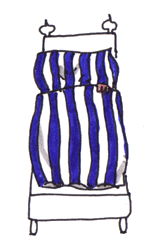 Díky za pozornost.
Závěr
ESQPT mají původ v klasických stacionárních bodech potenciálu
	(lokální minima, maxima and sedlové body)
ESQPT se projevují jako singularity v hladké části hustoty hladin (směr energie) a v rychlosti toku (směr řídící parametr)
Neanalytičnost se odsouvá k vyšším derivacím s roustoucím počtem stupňů volnosti f
Co se do semináře nevešlo
Efekty konečné velikosti, kritické trojúhelníky, jejich vztah k chaosu
Termodynamické důsledky ESQPT
ESQPT v algebraických modelech
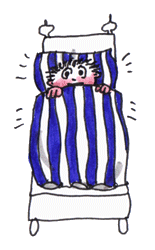 Díky za pozornost.